Япония.
Флаг.
Географическое положение.
Япония - островное государство в северо-западной части Тихого океана, расположенное близ побережья Восточной Азии. Япония - сравнительно небольшая по площади страна. Общая площадь Японии - 377,819 кв. км., что составляет одну двадцать пятую территории США, одну двадцатую площади Австралии и всего 0,3 % поверхности суши.
Столица.
столица Японии, как ни удивительно, является одним из самых молодых городов страны - его основание относят к 1457 году. Завершение строительства небольшого замка Эдо дало начало городу, который за несколько сотен лет превратился в Токио - пульсирующую, как вена, и никогда не спящую столицу государства. И, несмотря на то, что город пережил с огромными потерями сильнейшее землетрясение Канто в 1923 году и практически с такими же потерями Вторую мировую войну, он выжил, отстроился заново и сейчас является крупнейшей по экономическим показателям столицей в мире..
Достопримечательности.
Одна из самых главных достопримечательностей в Японии, ставшая ее символом, известным всем и каждому – гора Фудзияма. Покорить ее вершину считает делом чести любой уважающий себя житель страны, ведь гора эта считается священной. Еще два столетия назад подняться на ее склоны имели право лишь мужчины, но теперь это позволено и представительницам прекрасного пола. Туристы, решившие совершить подъем, должны помнить, что прохождение маршрута вверх займет не менее 3-8 часов, а дорога вниз – от 2 до 5 часов.
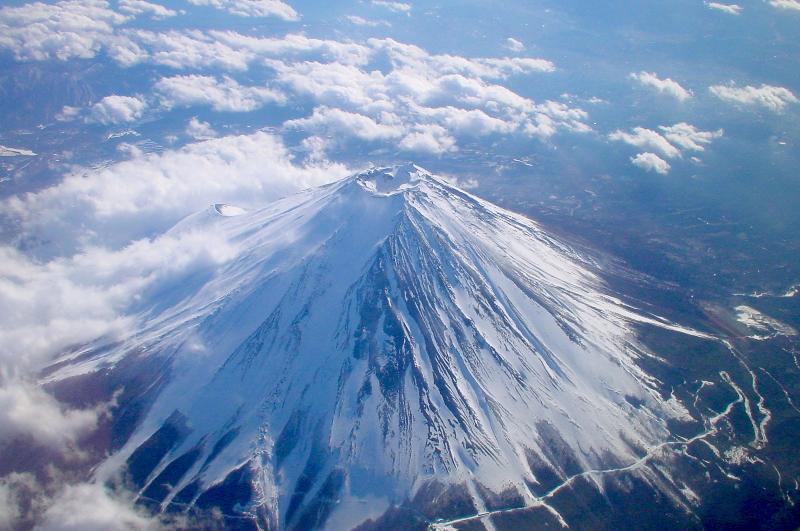